About OMICS Group
OMICS Group is an amalgamation of Open Access Publications and worldwide international science conferences and events. Established in the year 2007 with the sole aim of making the information on Sciences and technology ‘Open Access’, OMICS Group publishes 500 online open access scholarly journals in all aspects of Science, Engineering, Management and Technology journals. OMICS Group has been instrumental in taking the knowledge on Science & technology to the doorsteps of ordinary men and women. Research Scholars, Students, Libraries, Educational Institutions, Research centers and the industry are main stakeholders that benefitted greatly from this knowledge dissemination. OMICS Group also organizes 500 International conferences annually across the globe, where knowledge transfer takes place through debates, round table discussions, poster presentations, workshops, symposia and exhibitions.
OMICS International Conferences
OMICS International is a pioneer and leading science event organizer, which publishes around 500 open access journals and conducts over 500 Medical, Clinical, Engineering, Life Sciences, Pharma scientific conferences all over the globe annually with the support of more than 1000 scientific associations and 30,000 editorial board members and 3.5 million followers to its credit.

OMICS Group has organized 500 conferences, workshops and national symposiums across the major cities including San Francisco, Las Vegas, San Antonio, Omaha, Orlando, Raleigh, Santa Clara, Chicago, Philadelphia, Baltimore, United Kingdom, Valencia, Dubai, Beijing, Hyderabad, Bengaluru and Mumbai.
WORLD CONGRESS ON PHARMACOLOGY – 2015July 20-22, Brisbane, Australia
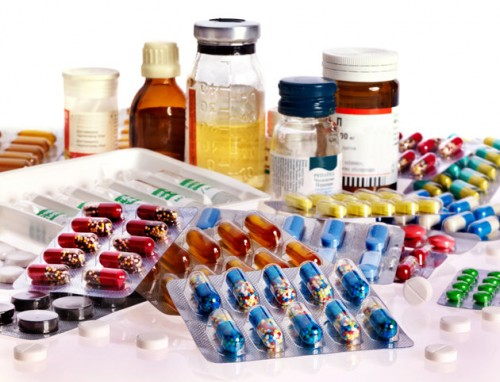 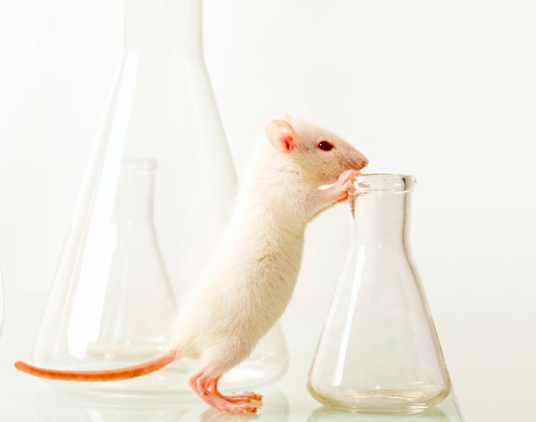 Workshop on 
“Current And Future Trends in New Drug Development in Type-2 Diabetes Mellitus” 
By
Dr Vivek Lal, Ph.D., M.D., F.Cl.R.
Associate Professor (Pharmacology)
College of Medicine, King Faisal University
Kingdom of Saudi Arabia
Sequence of discussion
Introduction and Objectives
Current drug therapy of T2DM
Shortcomings of current modalities
Recent advances 
Putative targets of future drug research
Group activity
Conclusion
Introduction
T2DM : Some alarming facts
366 million patients globally
May rise to 552 million by 2030 (International Diabetes Federation)
Developing nations – alarming increase in incidence
Undiagnosed cases in Africa
Adoption of unhealthy lifestyle - major problem
Objectives of Workshop
Drug therapy of T2DM
Where we are?
Where are we headed?
New drugs in the pipeline
What are the fallacies / drawbacks of current trends?
What should we target for optimal management of T2DM – closest to a physiological control.
Current drug therapy of T2DM
Stimulation of insulin secretion – Insulin secretagogues (Sulfonylureas, meglitinides, D-phenylalanine derivatives)

Facilitation of insulin action in liver, muscle and adipose tissue (Biguanides)

Partial reduction of insulin resistance (Thiazolidinediones)
Current drug therapy of T2DM
Delaying intestinal glucose absorption (α-glucosidase inhibitors)

Enhancing action of incretins (GLP-1 agonists, DPP-4 inhibitors)

Inhibition of glucose reabsorption in kidneys (SGLTs)

Miscellaneous drugs (Pramlintide, Colesevelam)
Thus, where are we, currently?
Flogging a dying horse! (Insulin secretagogues) 
    ~ Insulin resistance a bigger problem than deficiency 
    ~ Overstimulation of beta cells may be counter-productive
     ~ May lead to hypoglycemia
Delaying intestinal glucose absorption 
    ~ Unphysiological – increases sugar content of feces with related adverse effects
Where are we?
Enhancing incretin action (GLP-1 agonists & DPP Inhibitors)
    ~ GLP-1 stimulates insulin secretion 
       (predominant action)
    ~ Di-peptidyl Peptidase (DPP) Inhibitors prevent 
       breakdown of GLP-1 : similar action
Promoting glycosuria! (SGLT2 Inhibitors)
    ~ Unphysiological! Prevent glucose reabsorption 
       at renal PCT - glycosuria
Where are we?
Colesevelam
Indirect action through Farsenoid X receptor (FXR)
FXR – a nuclear receptor involved in cholesterol, glucose and bile acid metabolism – activation inhibited by Colesevelam.
May impair glucose absorption
May aggravate hypertriglyceridemia + other ADRs
Adjuvant drug at best!
Where are we?
Bromocriptine
A dopamine agonist
Minimal HbA1c reduction by unknown mechanisms
Many ADRs 
Mild to modest efficacy
Use in T2DM questionable
Where are we?
Currently, only the following groups appear rational:-
Biguanides (euglycemic agents)
    ~ reduce hepatic glucose production
    ~ Promote peripheral glucose utilization
Thiazolidinediones (PPAR-γ ligands)
    ~ PPAR-γ receptors modulate expression of genes 
       involved in lipid / glucose metabolism, insulin 
       signal transduction & adipocyte differentiation.
    ~ Facilitate insulin action in T2DM
Rational drugs in T2DM (Contd)
Pramlintide [Islet Amyloid Polypeptide (IAPP) analog]
    ~ Prevents insulin over-secretion [(-)ve feedback]
    ~ Reduces glucagon secretion
    ~ Delays gastric emptying (attenuates post-
       prandial surge in blood glucose levels)
    ~ Decreases appetite centrally
Where are we headed?
Failed attempts!
    - Rimonabant – depression!
    - Dual PPAR-α+γ agonists (Glitazars – Muraglitazar 
       & Tesaglitazar) – dual action of enhancing 
       insulin action & plasma TGs + HDL. High 
       adverse effects like heart failure.
    - Fasiglifam – development terminated (2013) due 
      to safety concerns (Liver toxicity)
Where are we headed?
11beta-hydroxysteroid dehydrogenase type 1 (11- HSD-1) inhibitors
Inhibit the oxidoreductase catalyzing conversion of 11 ketoforms (cortisone) into active gluco-corticoids.
This prevents excessive glucocorticoid action which accentuates T2DM. 
Again, an indirect approach!
Glycogen Phosphorylase Inhibitors
Inhibit conversion of glycogen into glucose 
Expected lowering on blood glucose in T2DM
Selectivity of action on liver doubtful – breakdown of glycogen in skeletal muscles is essential
Clinical evaluation mandated
Glucokinase Activators
Increase insulin secretion – similar limitations as other insulinsecretagogues!
Promote glucose uptake and reduce release of glucose from liver. Multiple clinical concerns(+)
Protein tyrosine phosphatase 1B inhibitors
PTP 1B is a cytosolic protein tyrosine phosphatase 
Implicated as a negative regulator of insulin signal transduction
PTP 1B inhibitors can thus overcome insulin resistance
Several classes of such inhibitors are under investigation
GPR-119 agonists
G-Protein coupled Receptor-119 expressed in pancreas & GIT
Activated by lipid amides
Leads to release of Insulin, GLP-1 and GIP
Likely to have similar problems as insulin secretagogues
Glucagon Receptor Antagonists
Under development
Block action of glucagon – block glucagon mediated glycogenolysis and subsequent hyperglycemia
Useful only in patients with overexpression of glucagon receptors
May accentuate hypoglycemia
Adjuvant drugs at best!
What we can do…..finally!
Objectives for rational pharmacotherapy of T2DM
Islet beta cells should not be strained further
Insulin resistance to be overcome at all levels
    ~ By direct action on insulin receptors
    ~ Insulin facilitators
Increased sugar levels in feces & urine to be avoided
Effective reversal of Insulin antagonism
Insulin Receptor & Signal Transduction
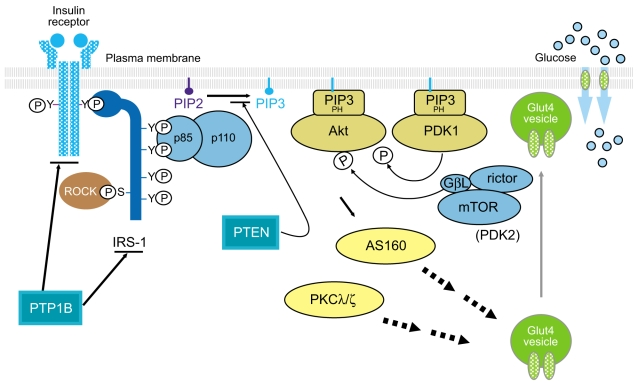 Insulin Signal Transduction (Brief)
Insulin binding to cell surface receptor

Tyrosine phosphorylation of Insulin Receptor Substrates (IRSs)

Activation of PI3K by binding of IRSs on its regulatory subunit

Activation of 3-phosphoinositide dependent protein kinases 
(PDK-1 & PDK-2)

Activation of Akt/Protein kinase B (PKB) / atypical protein kinase C/

Activation of 160 kDa substrate (AS 160)
Insulin Signal Transduction (Brief)
Activation of AS 160

Translocation of Insulin mediated GLUT-4 from I/cellular vesicles to plasma membrane

Extra to intracellular transport of glucose
-----------------------------------------------------------------------
Rho-Kinase (ROCK1 & ROCK2)

Facilitates insulin stimulated IRS-1 associated PI3K activity 
(by 632/635 serine phosphorylation of IRS-1)

Negative ROCK activity promotes insulin resistance
Negative modulators for insulin signalling
Physiological regulation of insulin action = 
    Balance between phosphorylation and  
    dephosphorylation of IR by Protein tyrosine 
    phosphatases

Additionally, a lipid phosphatase (PTEN) hydrolyzes conversion of PIP3 to PIP2  antagonizes the PI3K pathway of insulin signal transduction  can contribute to insulin resistance
Insulin Receptor : Normal Signal Transduction
(PIP3)
(PIP3)
(PIP2
Normal Signal Transduction
Target 1: Inhibition of serine phosphorylation of IRS-1
(PIP3)
(PIP3)
(PIP2)
Serine Phosphorylation
Reduced attraction of IRS to PI3K
Thus, inhibition of serine phosphorylation of IRS-1 can reduce insulin resistance
Target 2 : Correction of mitochondrial dysfunction
Mitochondrial dysfunction in insulin target tissues  activation of several serine kinase
 
                 Serine phosphorylation of IRS-1 

                               Insulin Resistance

Thus, drug induced manipulation to prevent mitochondrial dysfunction can prevent insulin resistance
Target 3: Inhibition of over-expression of p85alpha subunit of PI3K
Overexpression of p85alpha subunit of Phosphatidylinositol (PI) 3 kinase – seen in overfeeding related insulin resistance

Inhibition of overexpression of p85alpha subunit or immunological inhibition of this protein – expected to reduce insulin resistance
Target 4: Stimulation of a novel insulin receptor signalling platform
Membrane associated mammalian neuraminidase-1 (Neu1) + matrix metallo-proteinase-9 (MMP-9)  + Neuromedin B G-protein coupled receptor (GPCR) 

Essential for insulin induced IR stimulation
Many ligands (Oseltamivir / Piperazine / BIM-23127 respectively) can block these enzymes / receptor proteins  insulin resistance
Target 4: Stimulation of a novel insulin receptor signalling platform
Thus, individual or combined stimulation of these cross talk mechanisms can overcome or decrease insulin resistance

Novel ligands can be searched by receptor ligand matching techniques, which can stimulate individual entities
Target 5 : Inhibition of PTEN
PTEN is a negative modulator of insulin signal transduction
Its inhibition might be attempted by blocking this lipid phosphatase by novel blockers
Alternatively, its expression may be inhibited on chromosome 10
This can also contribute to overcoming insulin resistance
Inhibition of PTEN
Group Activity
All participants are now requested to jot down their own ideas about future research in T2DM management, especially with an overview of the shortcomings of the currently available drugs.
Conclusion
Currently available pharmacological management of T2DM has many shortfalls!
Hypoglycemia, weight gain, altered lipid profile and most importantly a poor glycemic control are major problems.
Of late, research got directed towards reducing blood sugar by irrational means – iatrogenic glycosuria and loss of sugars in stools – inherently dangerous!
Conclusion
Out of the on-going research, only glycogen phosphorylase inhibitors and Protein Tyrosine Phosphatase 1B (PTP 1B) inhibitors show some promise
This workshop intended to suggest future research targets which may reduce insulin resistance
Mainstay of T2DM treatment is reduction of insulin resistance, and not insulin secretion!
This can precede future gene therapy!
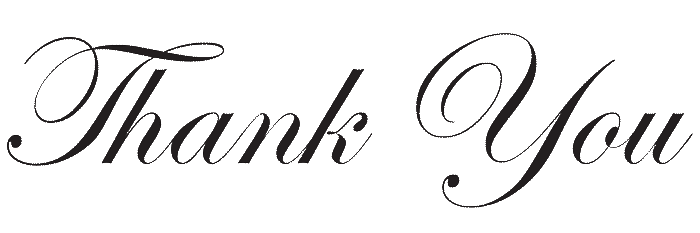 Let us meet again..
We welcome you all to our future conferences of 
OMICS International
3rd World Congress on PharmacologyOn
 August 08-10, 2016 at Birmingham, UK http://pharmacology.pharmaceuticalconferences.com/